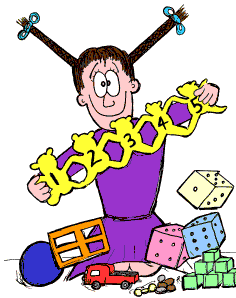 Números del 0 al 20 en contextos cotidianos
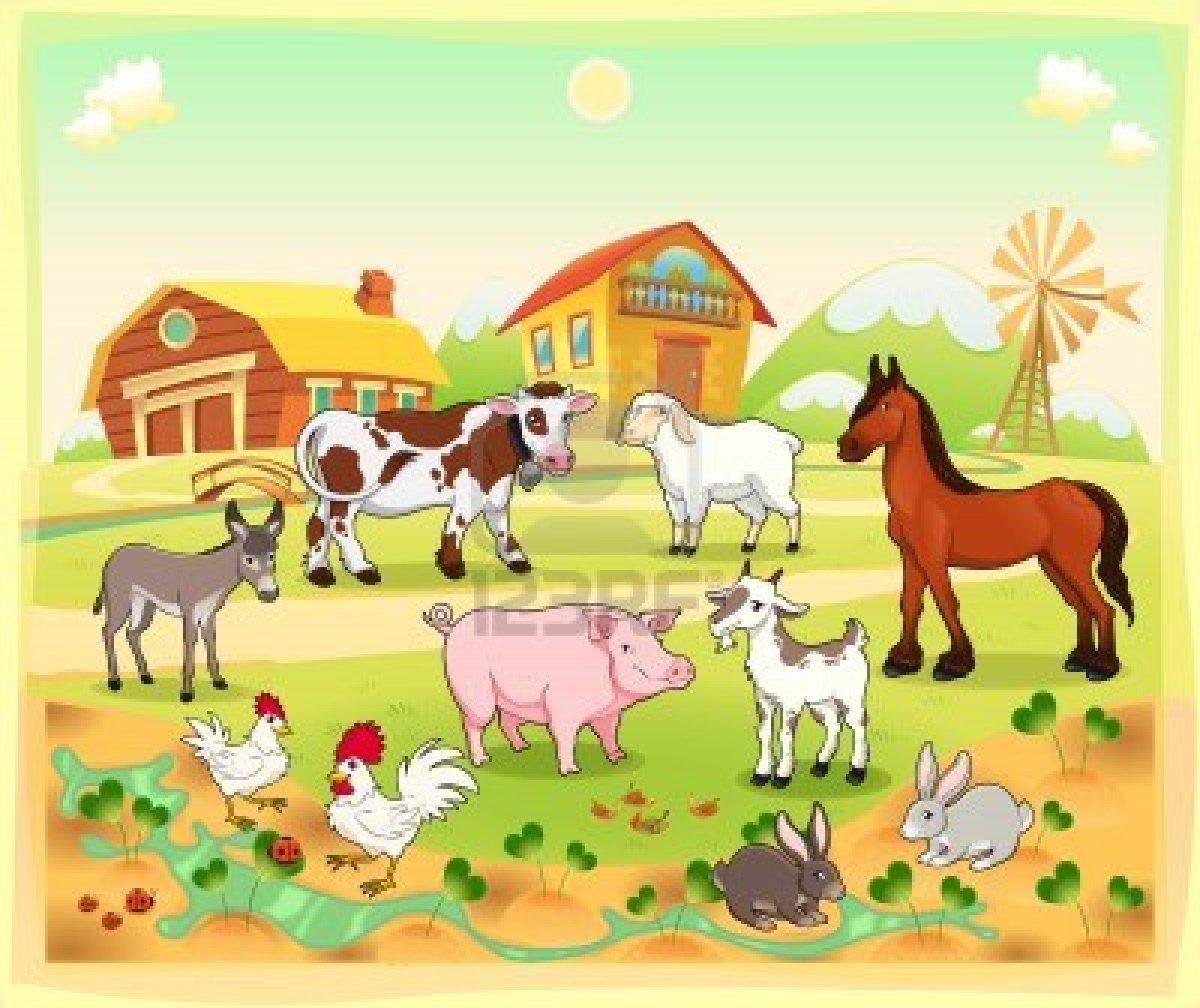 ¿Cuántos conejos hay?
2
¿Cuántas gallinas hay?
2
¿Cuántos animales son en total?
10
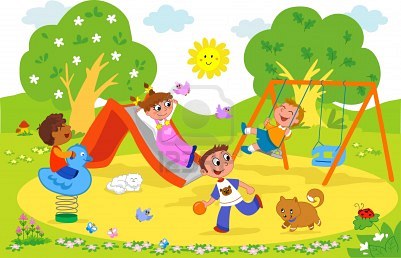 ¿Cuántos niños ves en la imagen?
4
¿Cuántos pajaritos puedes contar?
3
¿Cuántas flores blancas tiene el árbol de la izquierda?
9
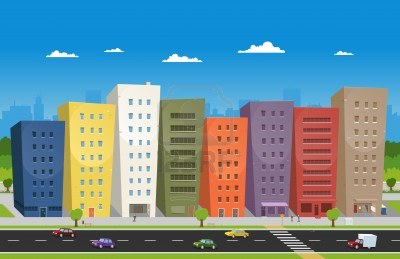 ¿Cuántos edificios puedes contar?
8
¿Cuántas nubes hay?
5
¿La cantidad de automóviles es 5?
Si
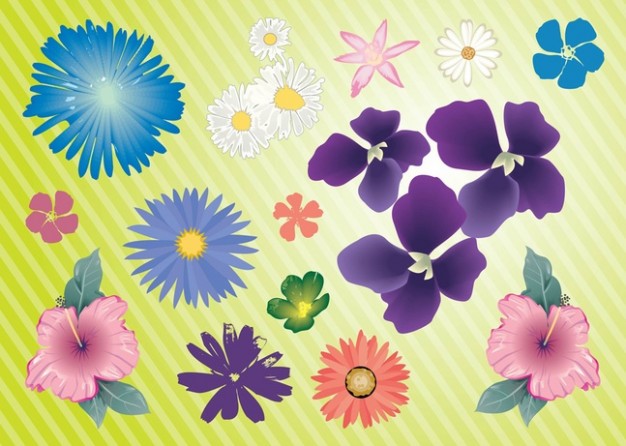 ¿Cuántas flores moradas hay?
4
¿Hay sólo 3 flores blancas?
No, hay 4
¿Cuántas flores puedes contar en total?
18
Ahora…
Intenta buscar y nombrar más usos!!
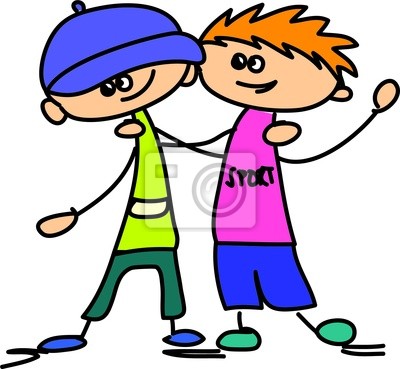 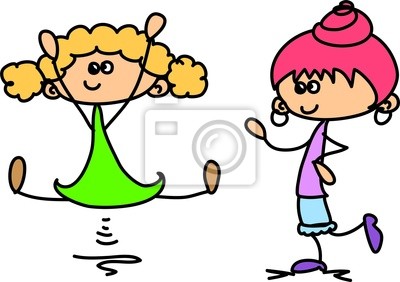